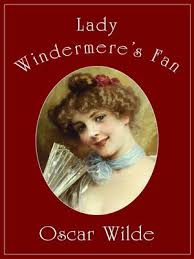 LADY WINDERMERE’S FAN
S.Nasreen BanuAssistant professor of English
Author’s intro
Oscar Wilde, in full Oscar Fingal O’Flahertie Wills Wilde, (born October 16, 1854, Dublin, Ireland—died November 30, 1900, Paris, France), Irish wit, poet, and dramatist whose reputation rests on his only novel, The Picture of Dorian Gray (1891), and on his comic masterpieces Lady Windermere’s Fan (1892) and The Importance of Being Earnest (1895). He was a spokesman for the late 19th-century Aesthetic movement in England, which advocated art for art’s sake, and he was the object of celebrated civil and criminal suits involving homosexuality and ending in his imprisonment (1895–97).
Wilde was born of professional and literary parents. His father, Sir William Wilde, was Ireland’s leading ear and eye surgeon, who also published books on archaeology, folklore, and the satirist Jonathan Swift. His mother, who wrote under the name Speranza, was a revolutionary poet and an authority on Celtic myth and folklore.
Major Characters
1.Lady Windermere – Protogonist of the play, 
                                    Wife of Lord Windermere
2.Lord Windermere – Well respected Gentleman,    
                                    Ladywindermere’s husband
3.Mrs.Erlynne      -    mysterious woman, new to London, 
                                    Mother to Lady windermere 
4.Lord Darlington – young gentleman,playful, 
                                     flirtatious, holds flexible view 
                                      about morality
Major Characters (Cont.)
5. Dutchess of Berwick - respectable older woman , friend 
                                       Of lady Windermere,Agatha’s mother 
                                       &Augustus’s sister. 
6.Augustus         - (nicknamed Tuppy) an older gentleman, brother of
                              Dutchess of Berwick. 
7.Cecil Graham  - young gentleman, a friend of Lord Windermere, nephew of Lady Jedburgh
8.Dumby             - another young gentleman ,
9.Lady Plymdale - a guest at the party, married, Dumby is her lover 
10.Agatha            -           Duchess of Berwick’s daughter,
Minor Characters
Mr. Hopper- young Australian man 
Parker-   Lord Windermere and Lady Windermere’s butler.
Lady Jedburgh
Cecil Graham’s aunt. She is an admired older woman whom Mrs. Erlynne easily charms at the party.
Rosalie
Lady Windermere’s maid.
Summary
Lady Windermere and Lord Windermere are a happy, young couple - married for just under two years with a six-month-old child. On the day Lady Windermere is throwing one of the last parties of the season for her birthday, two friends, Lord Darlington and the Duchess of Berwick, come by to see her and imply that her husband has been cheating on her with a woman named Mrs. Erlynne. This rumor  spreads throughout society because he has supposedly been giving her large sums of money.
Summary (Cont.)
When Lady Windermere checks her husband's books, she finds that this is true. Lady Windermere and Lord Windermere argue about this when he returns home, and Lord Windermere asks Lady Windermere to invite Mrs. Erlynne to her birthday party. Lady Windermere refuses, so Lord Windermere invites her himself.
Summary (Cont.)
When evening arrives, many guests attend the party. Mrs. Erlynne arrives and causes quite a stir, with people assuming Lady Windermere invited her. At the party, when Lady Windermere tries to go to Lord Darlington for support, he reveals his love for her and asks her to run away with him. When Lady Windermere does not agree, feeling confused and flustered by all the revelations of the day, Lord Darlington tells her that he will leave tomorrow and never see her again. While Mrs. Erlynne meets more people at the party and even presses Lord Windermere publicly for more money, Lady Windermere retreats to her room. In conversation and monologues from Mrs. Erlynne and Lord Windermere, it becomes clear that Mrs. Erlynne is Lady Windermere's mother, who abandoned her as a child.
Summary (Cont.)
Lady Windermere decides that she will run away with Lord Darlington, and she leaves a note for her husband before fleeing the party. Mrs. Erlynne finds the note and, realizing that her daughter is about to make the same mistake she did as a young woman, takes the note with her and goes to find Lady Windermere. She finds Lady Windermere at Lord Darlington's house and convinces her not to run away from her husband and, more importantly, her child. However, some men along with Lord Windermere then show up at Lord Darlington's house and the women must hide. Lord Windermere sees Lady Windermere's fan in the room where she is hiding, and Mrs. Erlynne must come out of hiding and say that she took the fan, allowing Lady Windermere to escape without being seen.
Summary (Cont.)
Mrs. Erlynne puts her own reputation on the line by revealing herself alone in the house at 2am to the returning gentlemen. The following day, Mrs Erlynne resolves her secrets with both Lady and Lord Windermere to a satisfactory conclusion for all. She begs Lady Windermere not to reveal her unfulfilled elopement, but to stay and have a happy marriage with her husband. Alone with Lord Windermere, it becomes clear that Mrs. Erlynne is, in fact, Lady Windermere’s mother but abandoned her husband and family to elope with a lover twenty years earlier.
Summary (Cont.)
That relationship broke down and she has been blackmailing Lord Windermere to help her regain social status. Moved by her dealings with her daughter, Mrs. Erlynne begs Lord Windermere not to reveal her secret. Instead, having apparently explained her appearance in Lord Darlington’s house, she and the bumbling Lord Augustus announce their forthcoming marriage and their intention to live outside of England. Taking a serious yet comic look at marriage, sex and gender, Wilde’s play contains one of his best known lines: “We are all in the gutter, but some of us are looking at the stars.”
ANALYSIS  - BACKGROUND
Lady Windermere's Fan was Oscar Wilde's first produced play, and it was an instant success on the London stage. Chronicling a series of misunderstandings and deceptions in the high society world of Victorian London, critics and audiences alike were charmed by Wilde's trademark wit and intelligence.In the play, Lady Windermere considers leaving her husband of two years when she believes he's been unfaithful with a woman who turns out to be her own mother.Remarkably, it will be the mother who sets her straight without ever revealing her identity.In his letters, Wilde claimed that he did not want the play to be viewed as "a me requestion of pantomime and clowning"; he was interested in the piece as a psychological study. Although the play has been deemed outdated by recent critics, Lady Windermere's Fan continues to entertain audiences all over the world.
THANK YOU